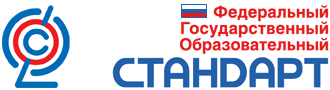 «Проектная деятельность как условие формирования универсальных учебных действий младших  школьников»
Ушакова Зоя Валерьевна, 
учитель начальных классов МБОУ СОШ № 53
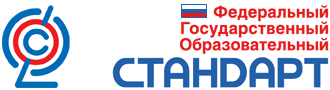 «Деятельность – единственный путь к знаниям»                                                Б. Шоу
«Важнейшей задачей современной системы образования является формирование универсальных учебных действий, обеспечивающих школьникам умение учиться, способность к саморазвитию и самосовершенствованию».
«Проект» (брошенный вперед)  - это специально организованный учителем и самостоятельно выполняемый учащимися комплекс действий по решению значимой для учащегося проблемы, завершающийся созданием продукта.
В процессе работы над проектом формируются УУД
Регулятивные
Коммуникативные
Познавательные
Историческая справка
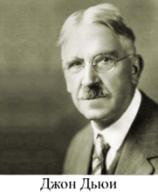 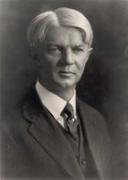 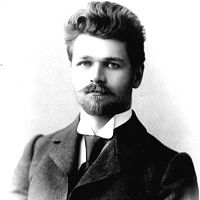 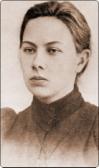 Уильям Килпатрик
Н.К Крупская
С.Т. Шацкий
Метод проектов возник еще в 20-е годы прошлого века в США (Джон Дьюи, Уильям Килпатрик).
В России метод проектов был осужден как чуждый советской школе с 1931 года до 80-х годов XX века.
Классификация проектов
По количеству участников
По времени
Краткосрочный
Длительный
Групповой
Коллективный
Индивидуальный
По результату
По характеру доминирующей деятельности
Изделие
Решение проблемы
Знания
Мероприятие
Исследовательский
Информационный
Творческий
Практико-ориентированный
Формы организации работы над проектом
Интеграция урочной и внеурочной деятельности
Урочная деятельность
Внеурочная деятельность
Этапы работы над проектом
1. Выбор темы проекта
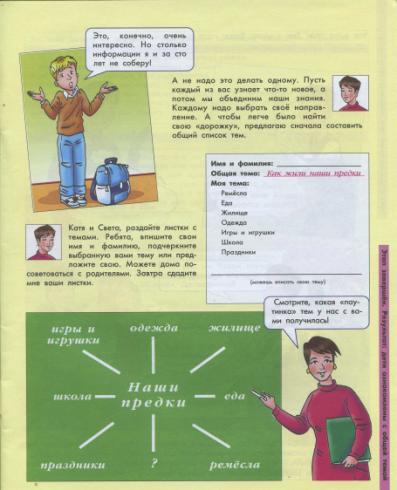 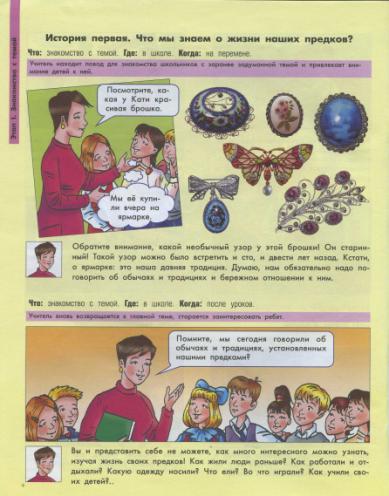 Этапы работы над проектом
2. Выбор своих тем в рамках общей темы
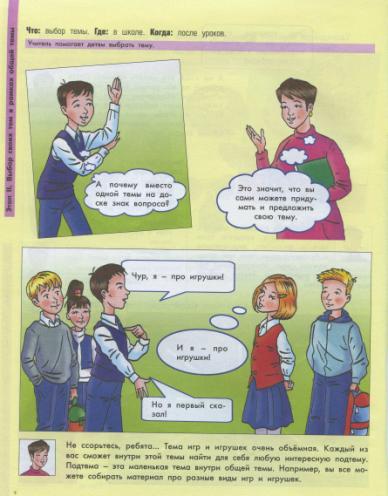 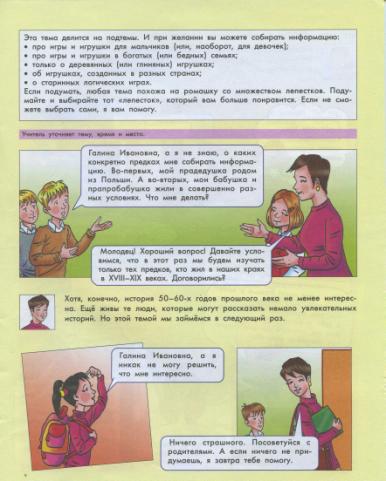 Этапы работы над проектом
3. Поиск и сбор информации по теме
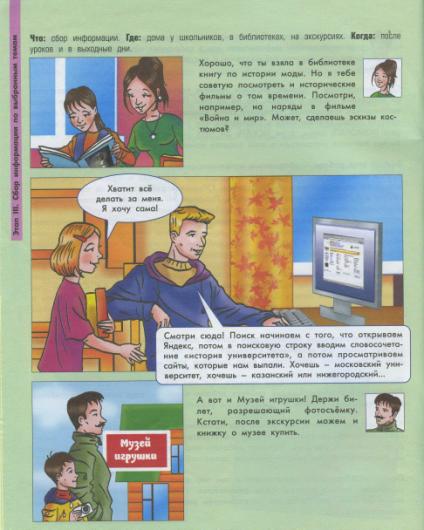 Этапы работы над проектом
4. Завершение работы над темой
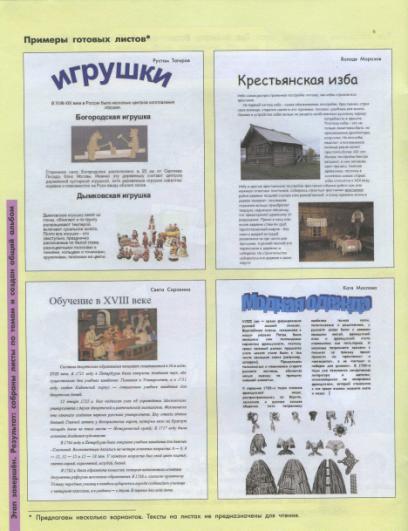 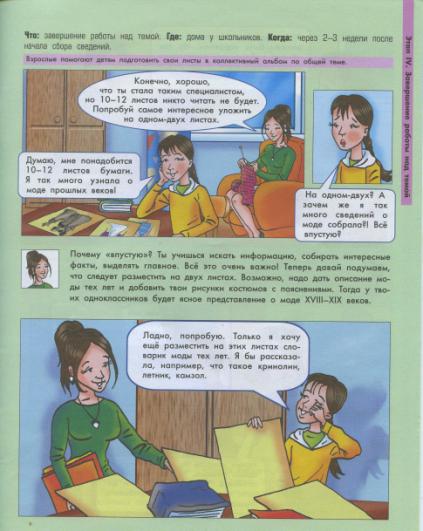 Этапы работы над проектом
5. Выбор проекта
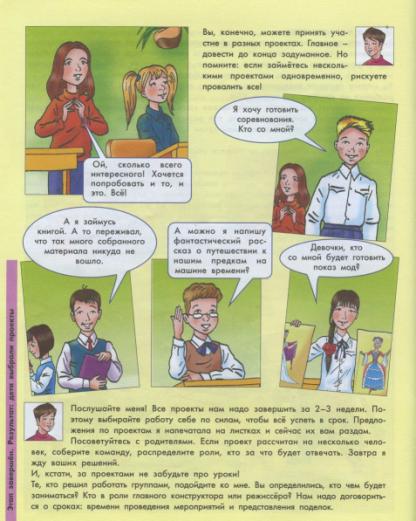 Этапы работы над проектом
6. Работа над выбранным проектом
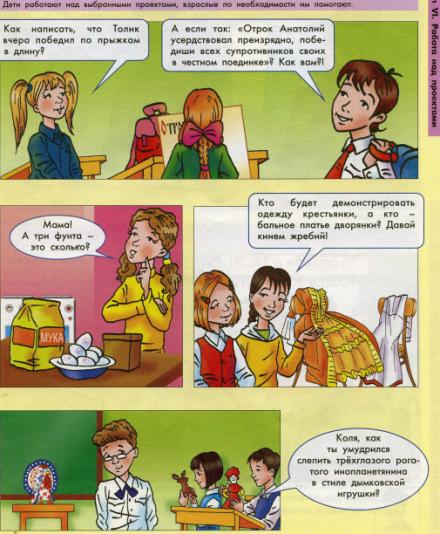 Этапы работы над проектом
7. Презентация проекта
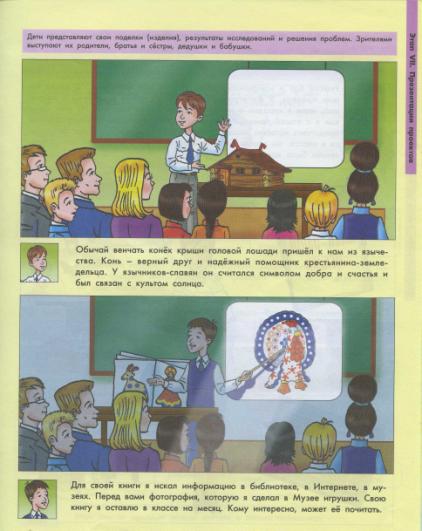 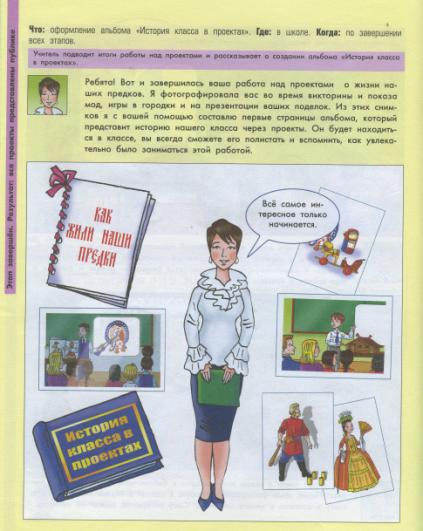 Этапы работы над проектом
8. Анализ проделанной работы, выводы
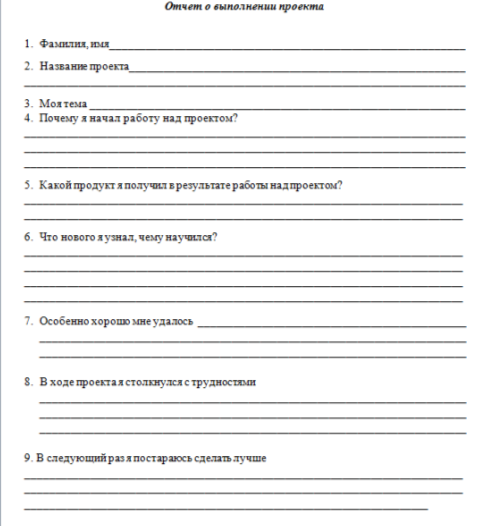 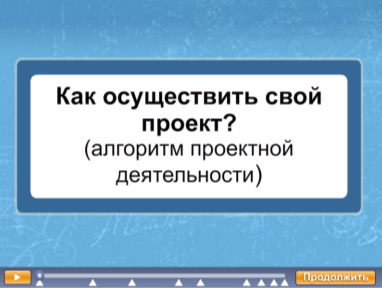 Из опыта работы
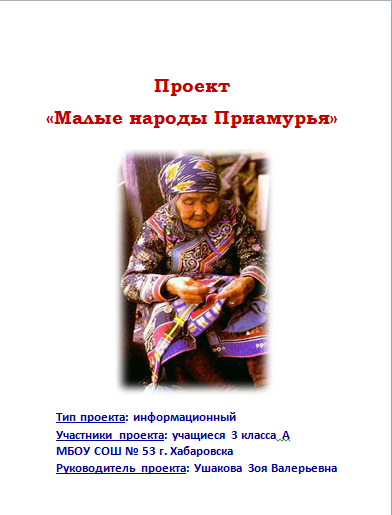 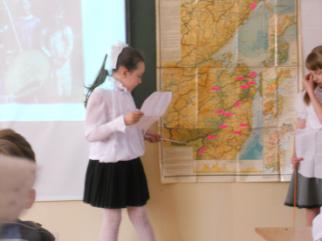 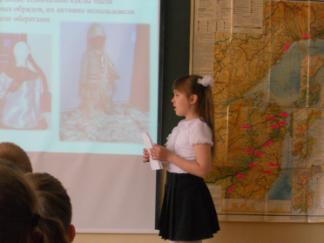 Из опыта работы
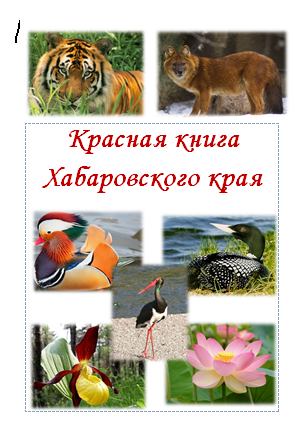 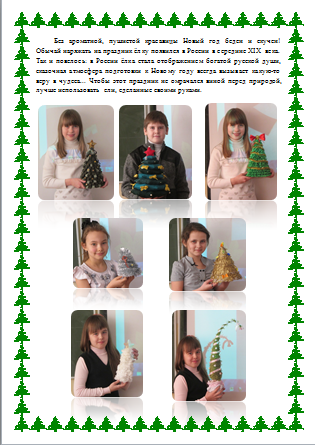